H6.1Basiskennis breuken
www.Lowikwiskunde.nl
        @Lowikwiskunde
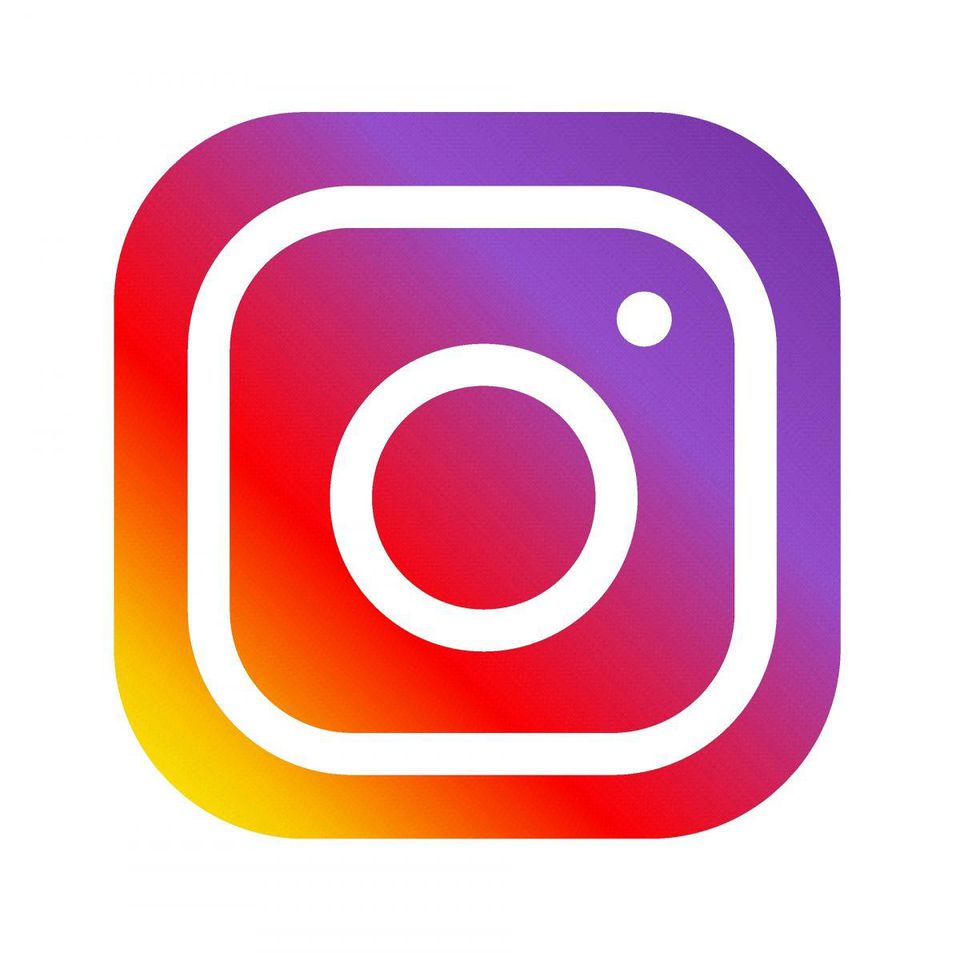 Begrippen
Teller:  de bovenkant van de breuk 
Noemer: onderkant van de breuk 
Vereenvoudigen: het zo klein mogelijk maken van de breuk
Decimaal: het aantal getallen achter de komma
Wat deden breuken ook alweer?
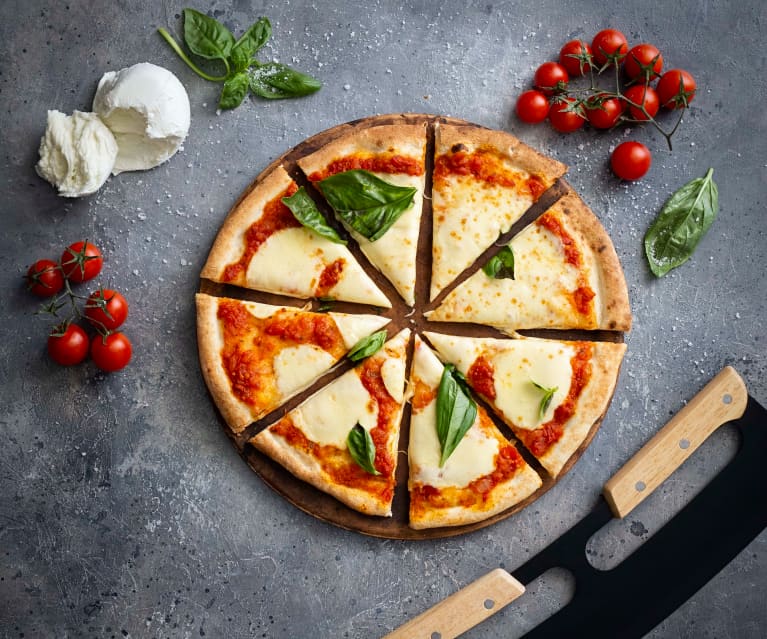 De onderkant van de breuk vertelt
in hoeveel stukken de pizza wordt gesneden. 



De bovenkant vertelt hoeveel je er opeet.
Helen en breuken
5
6
1
2
3
4
6
5
1
2
7
3
4
Afspraken
Procenten ronden we altijd af op een decimaal 
Geld ronden we altijd af op twee decimalen 
Mensen ronden we altijd af op helen
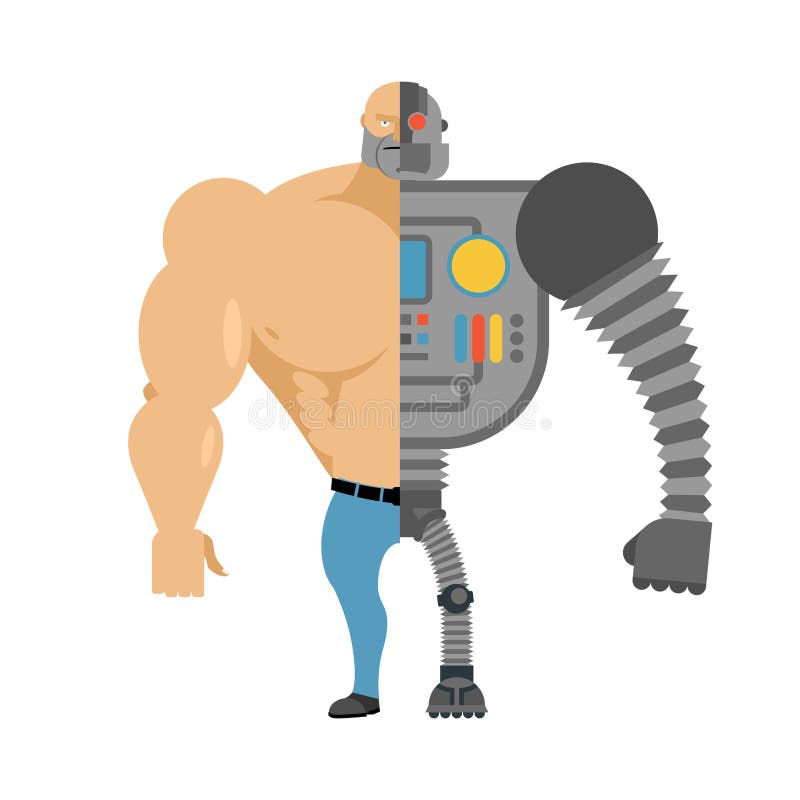 Snelle sommetjes met breuken
50 : 7 = 7,1428….   Dus 7,14 euro
48 : 12 = 4   		Dus 4 mensen
600 : 18 = 33,33333 …. Dus 33 mensen.
500 : 25 = 20
Kan dit ook met de rekenmachine… ?
TUUUUUURLIJK… wiskundigen zijn lui. 

Zoek het breukenknopje op de rekenmachine.
De breukentoets
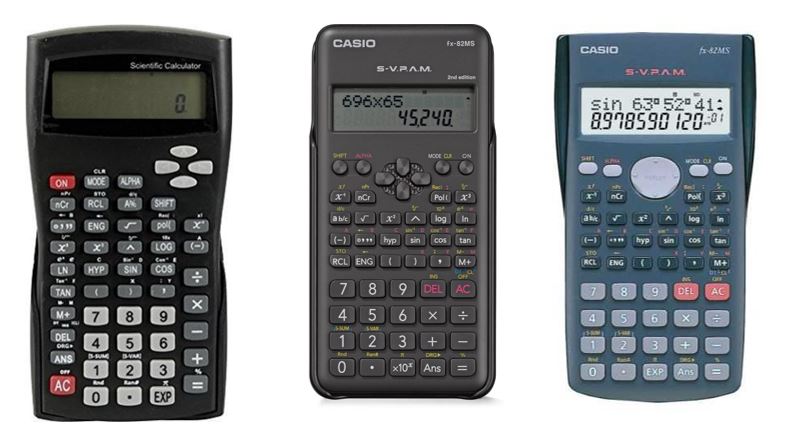 Dit is de breukenknop op de rekenmachine. 

Er komt een klein haakje tevoorschijn op het scherm. Dat is de deelstreep van de breuk. 

A b/c 
In de les ook wel ABC-toets genoemd
Breuken invoeren
Welke som je ook moet invoeren, dat maakt niet uit. 
De rekenmachine doet het werk voor jou! 
Je hoeft het alleen goed in te voeren in de rekenmachine.
De breukentoets
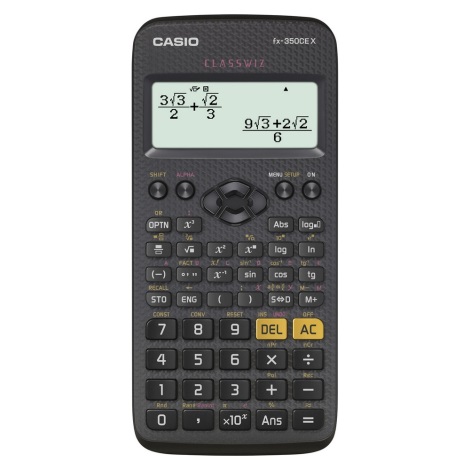 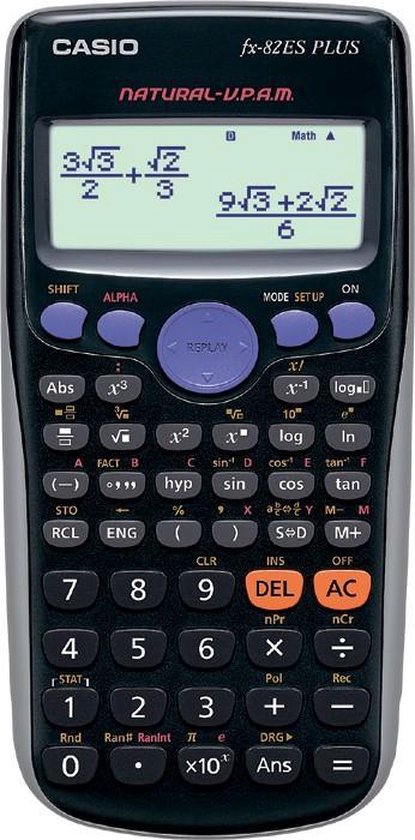 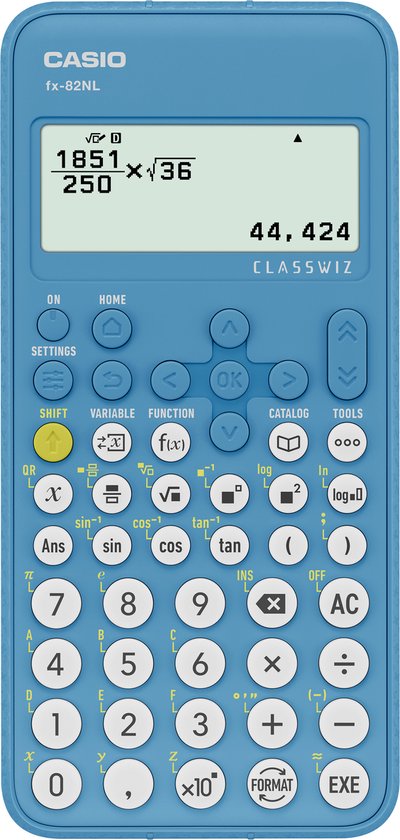 Dit is de breukenknop ook wel de (breukentoets genoemd) op de rekenmachine. 

Je ziet een breuk ontstaan die nog leeg is. Door met de pijltjes naar boven en beneden te gaan kun je de breuk invullen met getallen.
Een som met de breukentoets
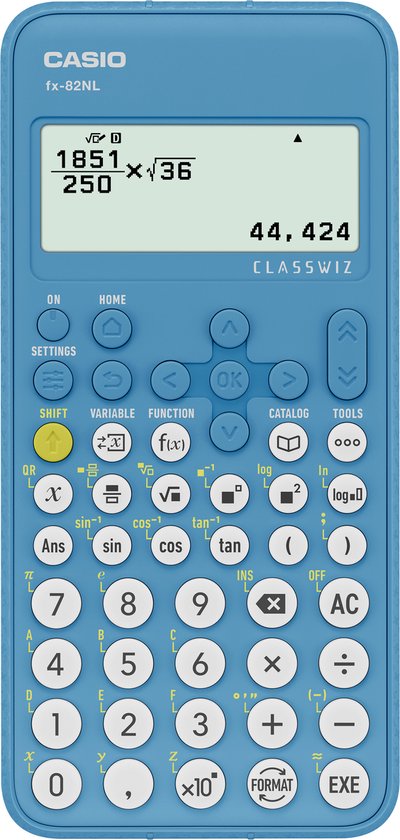 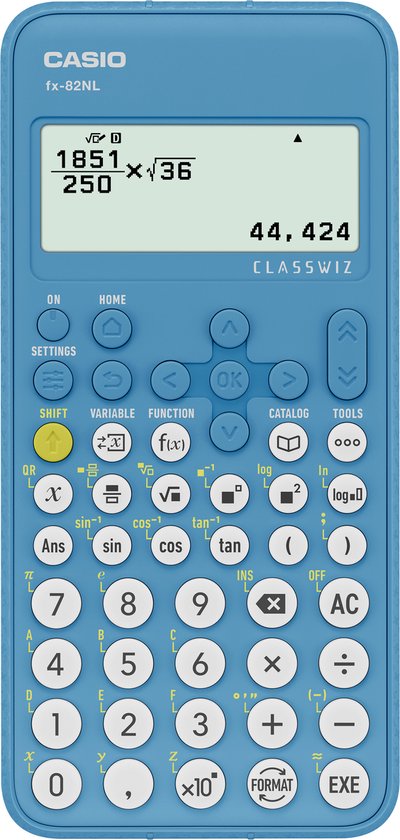